Group 7The Halogens
Starter
What can you remember from GCSE?
The Halogens
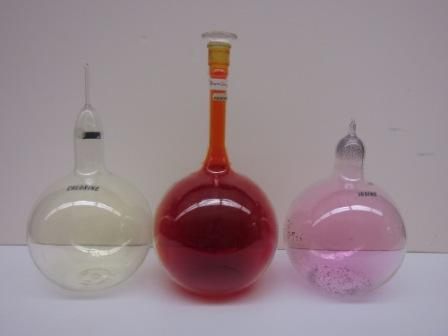 Iodine, I2
Black solid
Chlorine, Cl2
Green Gas
Bromine, Br2
Brown – red liquid
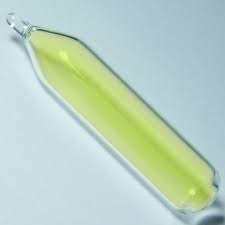 Fluorine, F2
Pale Yellow Gas
[Speaker Notes: Fluorine photo is fake.  Fluorine reacts with glass and it even reacts with water]
Increases or Decreases?
Increases or Decreases?
Increases or Decreases?
Increases or Decreases?
Increases or Decreases?
Complete the summary table and EXPLAIN the trends in each
[Speaker Notes: Pupils discuss and predict the trends first of all then use textbook p166-167 to complete the summary table.]
Why is Fluorine Unusual?
x
x
F
F
x
x
x
x
x
[Speaker Notes: Due to atoms being very small the F atoms are very close to each other.  This means that the F-F bond is very weak as the NON-BONDING pairs will repel.

Fluorine was suspected to be an element as early as 1810 but wasn't successfully isolated until 1886. Many chemists trying to isolate the element would be blinded or even killed by the violent reactions that generally accompany fluorine gas.

Fluorine is the 13th most common element in the Earth's crust.]
The Halogens: Chemical Properties
Specification 3.2.3
Targets
To understand the trends in oxidizing ability of the halogens.
E.g., displacement reactions of the halogens.
Observations
• You will often have to carry out test tube reactions and record your observations. 
• You must indicate what the reagents were like before mixing and what they were during/after mixing. 
• You must clearly state the colour and whether they are solids or solutions. 
• Some good examples are shown below:

“No observable reaction”
“Solution”
“Precipitate”
“Solid”
“Effervesce”
“Clear/colourless”!!
[Speaker Notes: Go through some key observation words such as ‘no observable reaction’, solution, precipitate, solid, effervescence etc.]
Displacement Reactions and Oxidising Power of Halogens
Cl2(aq)  +  2NaBr(aq)    →   Br2(aq)  +  2NaCl(aq)
[Speaker Notes: Write down oxidation states under equation.  Get rid of spectator ions and explain why chlorine is the oxidising agent using ½ equations. 

Follow this with chemsheets halogen displacement experiment.]
Practical
Practical Opportunity: Students carry out test-tube reactions of solutions of the halogen (Cl2, Br2, I2) with solutions containing their halide ions (e.g. KCl, KBr, KI).
[Speaker Notes: http://www.nuffieldfoundation.org/practical-chemistry/reactions-aqueous-solutions-halogens

https://www.youtube.com/watch?v=CJc4x3fUbao

https://www.youtube.com/watch?v=QYuOobnP2sI]
© www.chemsheets.co.uk          AS 035     10-Jul-12
© www.chemsheets.co.uk          AS 035     10-Jul-12
© www.chemsheets.co.uk          AS 035     10-Jul-12
© www.chemsheets.co.uk          AS 035     10-Jul-12
© www.chemsheets.co.uk          AS 035     10-Jul-12
© www.chemsheets.co.uk          AS 035     10-Jul-12
© www.chemsheets.co.uk          AS 035     10-Jul-12
Br
I
Cl
Oxidising power trend:  Cl2 > Br2 > I2
When a halogen acts as an oxidising agent, it gains electrons (taken from the oxidised species).

	X2  +  2 e-  →  2 X-
Down the group it becomes harder to gain an electron because:

atoms are larger & there is more shielding (due to extra electron shell)
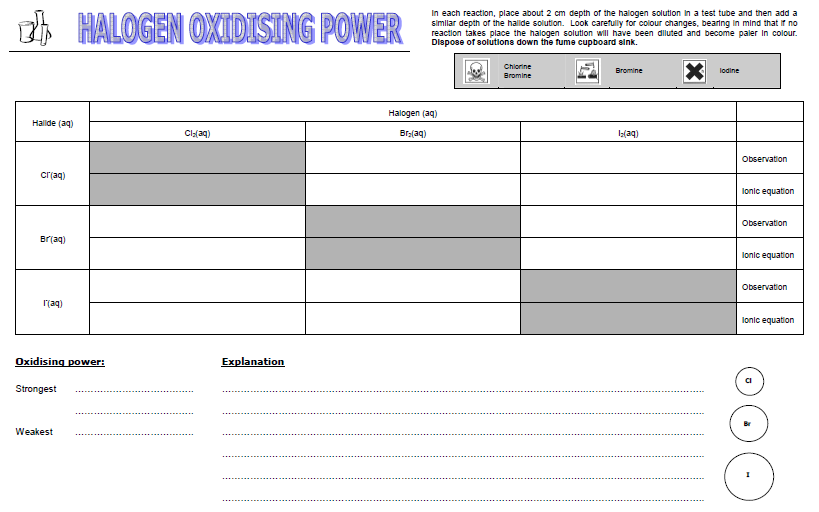 No observable change
No observable change
No reaction
No reaction
No observable change
Turns from colourless to red
No reaction
Cl2 + 2Br-  →  2Cl-  +  Br2
Turns from colourless to brown
Turns from colourless to brown
Cl2 + 2I-  →  2Cl-  +  I2
Br2 + 2I-  →  2Br-  +  I2
Chlorine has the strongest oxidising power.  The increased shielding of extra shells reduces the effect of the increasing nuclear charge down the group.  Since the chlorine has the smallest atomic radius it can accept electrons easier as they can get closer to the nucleus.
Chlorine 
Bromine
Iodine
Stand up – True		Sit down - False
Oxidising agents donate electrons

Reducing agents accept electrons
The Extraction of Bromine from Sea Water
Sea water contains small amounts of bromide ions that can be oxidised by chlorine to give bromine:

Cl2(aq) + 2 Br-(aq)→ 2 Cl-(aq) + Br2(aq)
The Extraction of Iodene from Kelp
Iodene discovered in 1811
Kelp is obtaned by burning seaweed
Salts such as NaCl, KCl, K2SO4 are removed from the kelp by washing 
Water used (ionic compounds)
Residue heated with manganese dioxide and conc. Sulfuric acid.


2 I- + MnO2 +4H+→ Mn2+(aq) + I2(aq) +2H2O

Is this an oxidation or a reduction reaction? Why?